DİJİTAL MAHREMİYET
HÜYÜK MAKBULE-DURMUŞ AKKUŞ ANADOLU İMAM HATİP LİSESİ
MAHREMİYET
Mahremiyet, neyi, kiminle paylaşacağımıza bizim karar vermemiz durumudur. Bu bir haktır. Herkesin kendine ait özel alanı ve başkalarıyla paylaşmak istemediği şeyler vardır. Mahremiyet bilincine sahip olmak ve mahremiyetimizi koruyabilmek, kendimizi daha güvenli ve özgür hissetmemizi sağlar.
MAHREMİYET BİLİNCİNİ KAZANDIĞIN ZAMAN;
Kendin ve çevrendeki insanlar arasında sağlıklı sınırlar kurabilirsin.
Sosyal hayatın içinde kendini korur  ve bu sınırları muhafaza edebilirsin.
Başkalarının özeline saygı duyabilirsin.
Özel hayatının farkına varabilirsin.
DİJİTAL MAHREMİYET
Fiziksel hayatta gizli kalması gereken, kendimize ait özel alanlarımız var ise, dijital ortamlarda da yalnızca bize ait, özel alanlarımızın olması gerektiği Dijital Mahremiyet kavramı ile ifade edilebilir.
DİJİTAL ALANDA DİKKAT EDİLMESİ GEREKEN HUSUSLAR
Ortak kullanım alanındaki bilgisayarı veya bir arkadaşımızın teknolojik aletini kullandıktan sonra kendimize ait bilgileri silmeli, hesaplarımızdan çıkış yapmayı unutmamalı ve parolalarımızı kaydetmediğimizden emin olmalıyız. 
Kendimize ve ailemize ait özel bilgilerin, kötü niyetli kişilerin eline geçmesi bize ve ailemize zarar verebilir. Bu nedenle, sevdiklerimizin bizimle paylaştığı herhangi bir yazı , fotoğraf vb. içerikleri gizli tutmamız gerekmektedir.
KENDİMİZİ SOSYAL AĞLARDANASIL KORURUZ?
Sosyal ağlar denilince ilk olarak aklınıza hangileri geliyor?
Sosyal ağlardan hangisini daha çok tercih ediyorsunuz?
Peki, bu tercih ettiğiniz sosyal ağların kullanım yaşını biliyor musunuz?
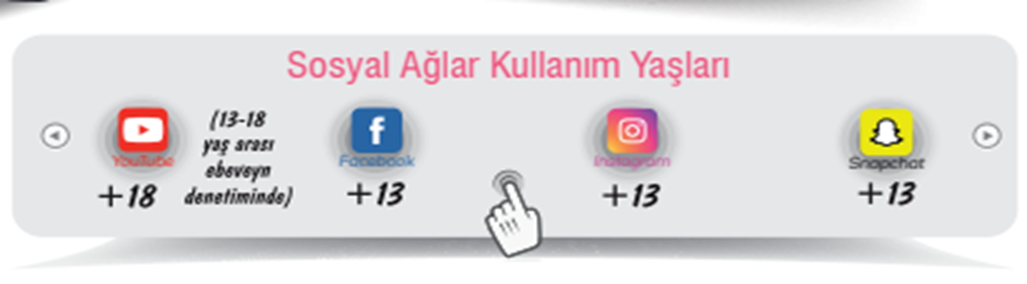 KENDİMİZİ SOSYAL AĞLARDANASIL KORURUZ?
Sosyal ağlarda ve internette paylaştığınız her şey silinmeden kalmaktadır. Bu sebeple okul, telefon, adres vb. kişisel bilgilerimizi sosyal ağlarda paylaşmamalıyız.
Arkadaşlarımıza veya ailemize göndermiş olduğumuz mesajlar ve sosyal medya hesaplarında kullandığımız bilgiler, biz silmiş olsak bile tam olarak silinmemektedir. Sosyal ağlarda gerekli gizlilik ayarlarını yapmadığımız takdirde istemediğimiz yabancı kişiler de bize ait bilgileri görebilmektedir.
KENDİMİZİ SOSYAL AĞLARDANASIL KORURUZ?
Parolalarımız tahmin edilemeyecek karmaşıklıkta olmalıdır.
Telefon, tablet ve bilgisayar gibi araçlarımızı herkesin ulaşabileceği alanlarda bırakmamalıyız. 
Kendimizi neye ve kimlere karşı koruduğumuzu bilmeliyiz!
İnternet ortamındaki kötü niyetli kişilere, gruplara hatta arkadaşlarımıza karşı kendimizi korumalıyız ve bu tehdit unsurlarının farkına varmalıyız.
KENDİMİZİ SOSYAL AĞLARDANASIL KORURUZ?
Herkes bizim hakkımızdaki her şeyi bilmek zorunda değil!
Günlük hayatımızda paylaşacağımız şeyleri ve bunu kimlerle paylaşacağımız konusunda dikkatli olurken internet ortamında  bu duruma gerekli hassasiyeti göstermemekteyiz.
GÜVENLİ MESAJLAŞMA
Tanımadığınız kişilerle iletişim kurmamalısınız.
Güvenmediğiniz kaynaklardan gelen linklere dikkat etmelisiniz.
Yabancı kişilerden gelen fotoğraf, video gibi içerikleri kabul etmemeli, bu içerikleri gönderen kişiyi engellemelisiniz.
Şüpheli linklere tıklamamalısınız.
Rahatsız edici bir durum ile karşılaştığınızda ise aileniz veya güvendiğiniz bir yetişkin  ile paylaşmalısınız.
FOTOĞRAF VE VİDEO PAYLAŞIMI
İnternet ortamında herkesin görmesini istemediğimiz, bizim için özel olan fotoğraflarımızı paylaşmamalı ya da paylaşırken kimlerle paylaştığımızı seçmeliyiz. Çünkü bazı insanlar bizim fotoğraflarımızı, videolarımızı kötü amaçlı kullanabilir, kendilerine sahte bir kimlik bile oluşturabilirler.
Arkadaşlarımıza göndermiş olduğumuz fotoğraf ve videolar onlar tarafından başkalarına da gönderilebilir. Böyle bir durumda, sadece arkadaşlarımızla paylaştığımızı düşündüğümüz içerik, istemediğimiz kişilere de yayılabilir. Böyle bir durum hem mahremiyetimizi tehlikeye sokabilir hem de arkadaşlarımız ile aramızın bozulmasına sebep olabilir.
FOTOĞRAF VE VİDEO PAYLAŞIMI
İnternet üzerinden herhangi bir paylaşım yaparken aklımıza hemen şu soruyu getirebiliriz;
• Paylaştığım fotoğrafı tanımadığım insanlar dâhil herkesin görebileceği bir duvara asar mıydım?
• Eğer vermiş olduğumuz cevap hayır ise internet
üzerinde herkesin ulaşabileceği bir şekilde fotoğraf paylaşmak iyi bir fikir olmayabilir.
Bu durum paylaştığımız her şey için geçerlidir.
Arkadaşlarınızın fotoğraflarını ve videolarını onların izni olmadan paylaşmak, yaymak yasal değildir.
FOTOĞRAF VE VİDEO PAYLAŞIMI
Türk Ceza Kanunu’nda;
Kişiler arasındaki konuşmaların dinlenmesi ve kayda alınması 
Madde 133
(1) Kişiler arasındaki aleni olmayan konuşmaları, taraflardan herhangi birinin rızası olmaksızın bir aletle dinleyen veya bunları bir ses alma cihazı ile kaydeden kişi, iki yıldan beş yıla kadar hapis cezası ile cezalandırılır.
(2) Katıldığı aleni olmayan bir söyleşiyi, diğer konuşanların rızası olmadan ses alma cihazı ile kayda alan kişi, altı aydan iki yıla kadar hapis veya adlî para cezası ile cezalandırılır.
FOTOĞRAF VE VİDEO PAYLAŞIMI
Türk Ceza Kanunu’nda;
Verileri hukuka aykırı olarak verme veya ele geçirme 
Madde 136
Kişisel verileri, hukuka aykırı olarak bir başkasına veren, yayan veya ele geçiren kişi, iki yıldan dört yıla kadar hapis cezası ile cezalandırılır.
Suçun konusunun, Ceza Muhakemesi Kanununun 236 ncı maddesinin beşinci ve altıncı fıkraları uyarınca kayda alınan beyan ve görüntüler olması durumunda verilecek ceza bir kat artırılır.
“Kuşkusuz Allah kullarından haberdardır, her şeyi görmektedir.” (Fatır, 35/31.)